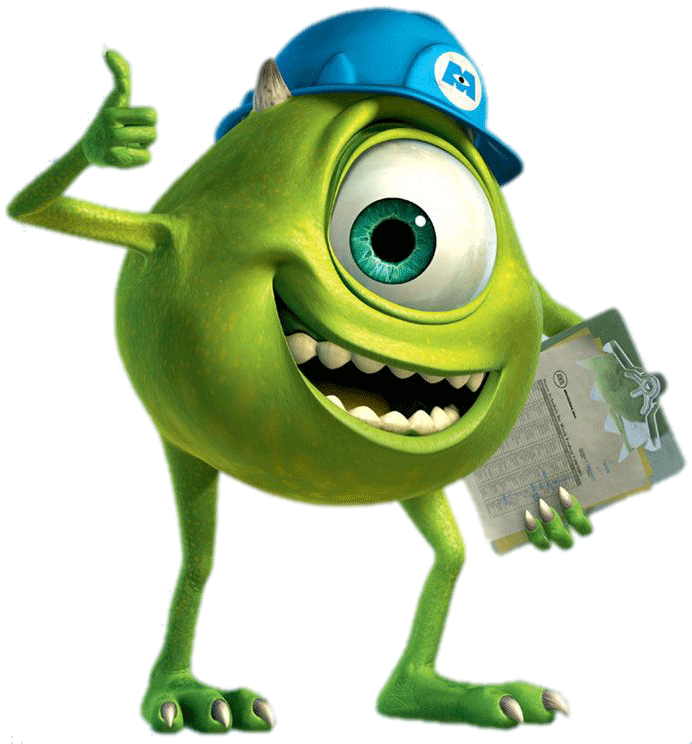 Витамины.
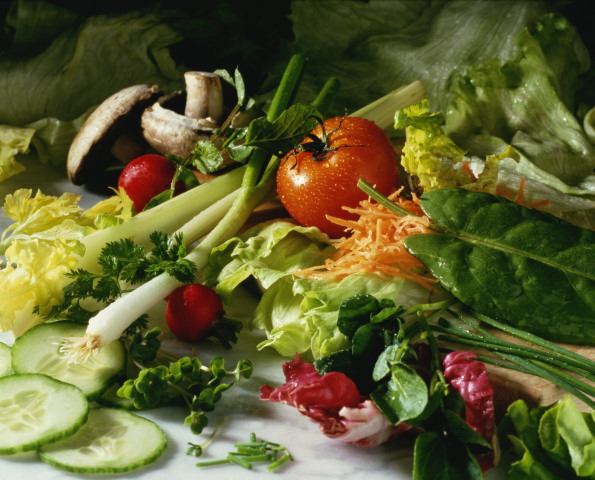 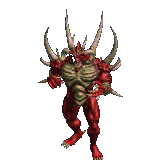 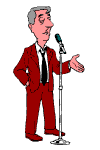 Ферменты.
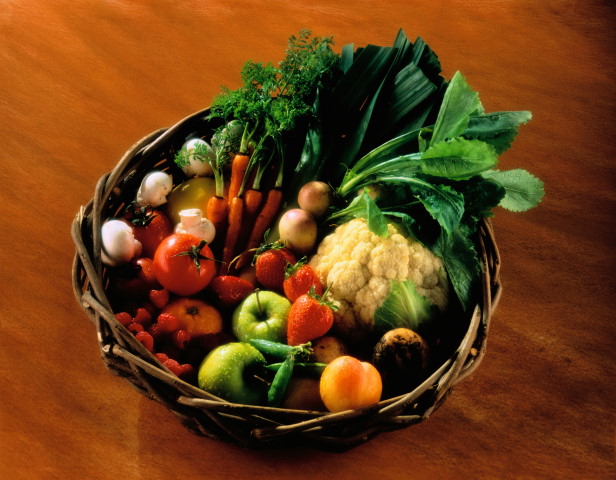 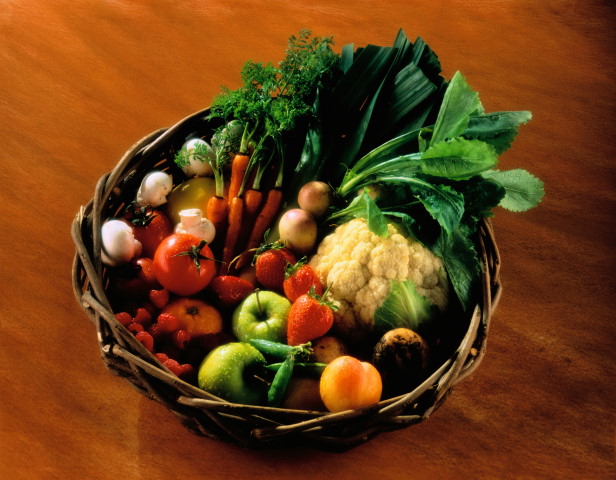 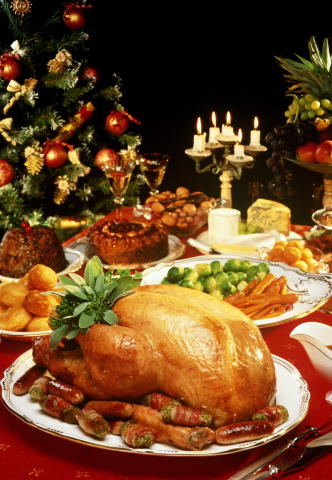 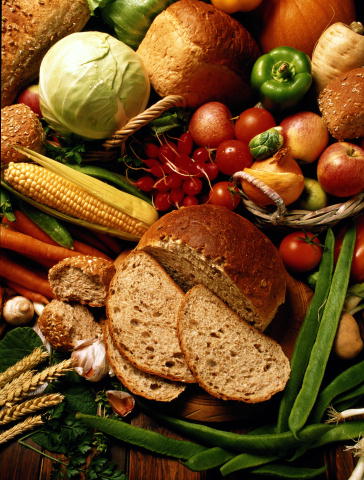 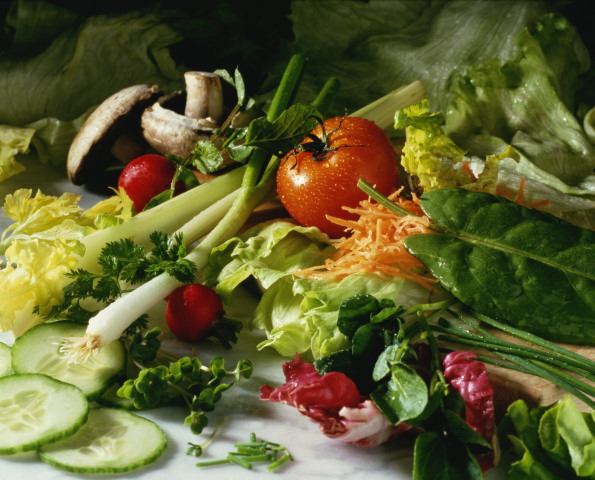 гормоны
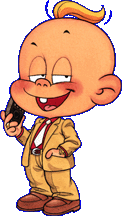 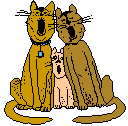 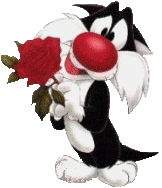 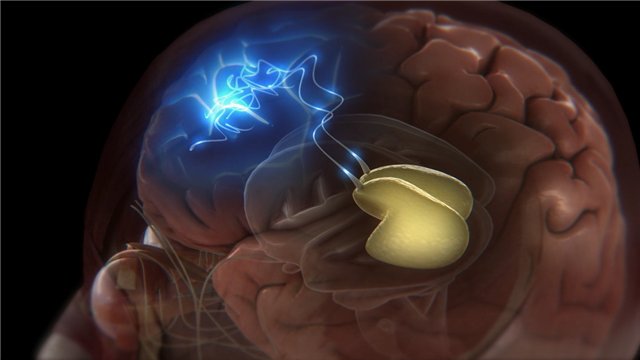 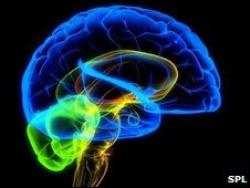 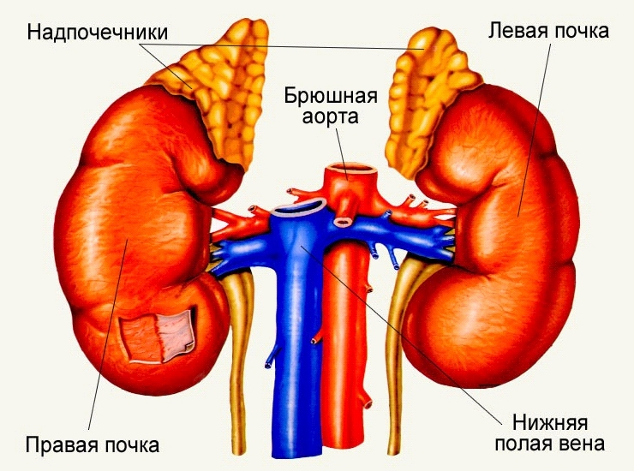 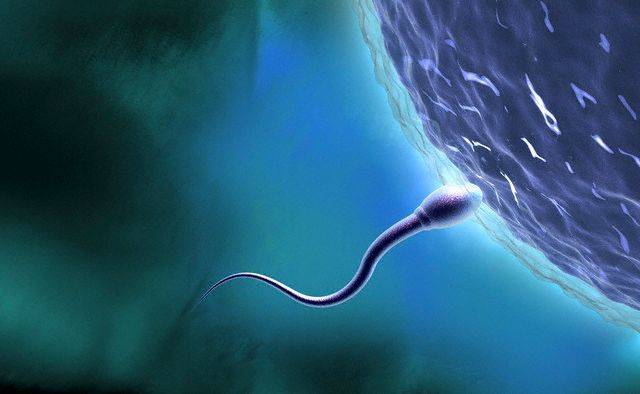 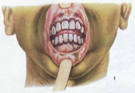 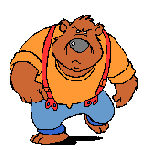 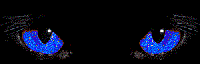 Мозг.
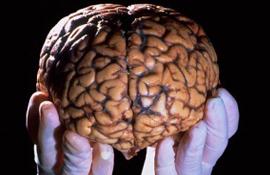 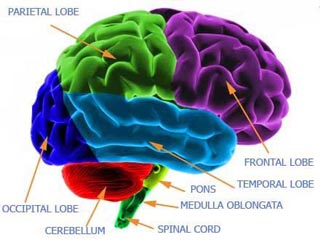 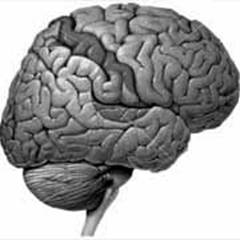 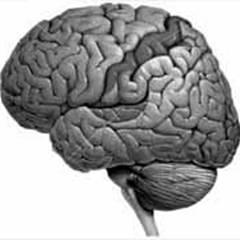 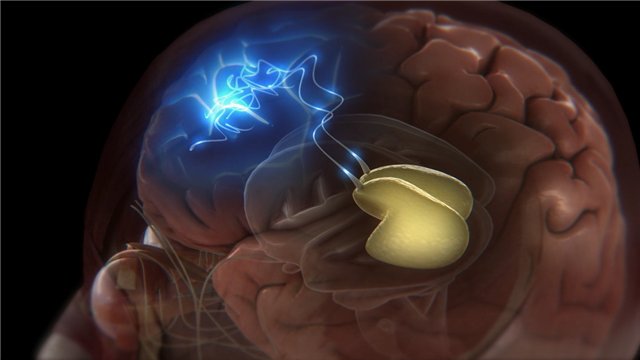 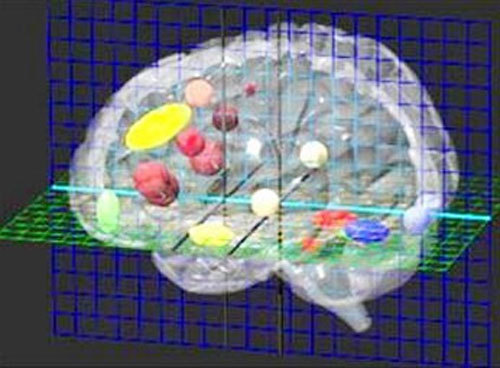 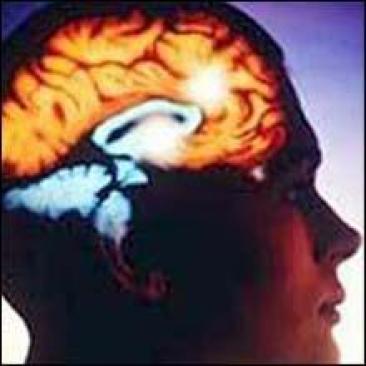 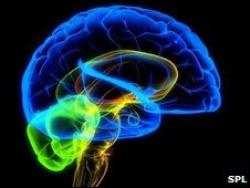 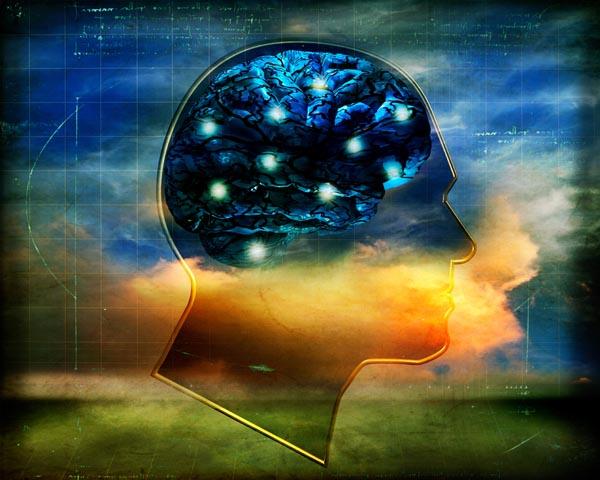 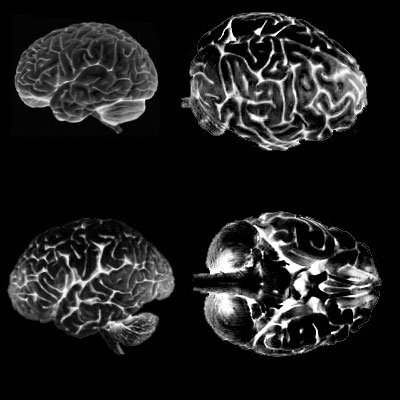